Comic Storyboard
L.O. – How do we create a storyboard for a comic?
Task 3: Developing the plans for your graphic novel or comic Learning Outcome 2: Be able to plan the production of an original graphic novel or comic
M1: Produce a storyboard to illustrate the flow of the story
So, we are to create a storyboard for our comic. All storyboards are the same, aren’t they?
The answer is…
NO!
What the moderator wants to see:
You must produce a storyboard that shows the story flow – this will not be laid out in a panel design but must show the way the story will flow. 

On the storyboard it will be clear that these ideas have been generated by you. You should evidence this by (you should already have these things for LO2 P3, but you can add to P3 if you want and refer to them here): 
moodboards, summary of ideas, spider diagrams, initial character sketches 
backstory, unique character traits and/or abilities, relationship with other characters 
initial character drawings/illustrations to illustrate physical characteristics and movement, body, head, clothing.
Example
What do you see that is different to storyboards you have created previously?
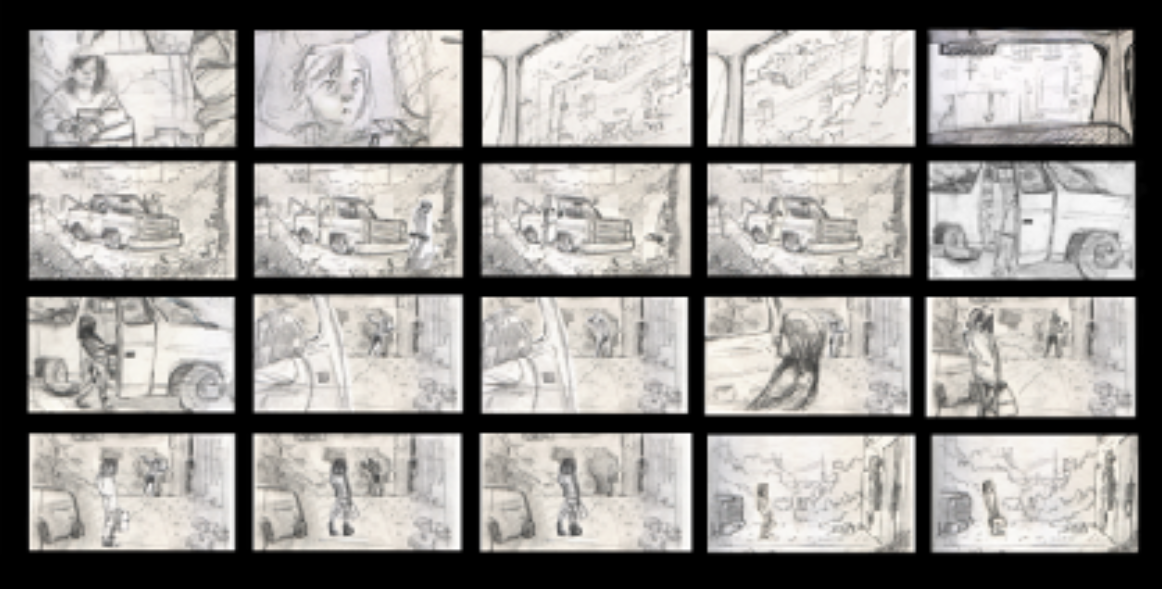